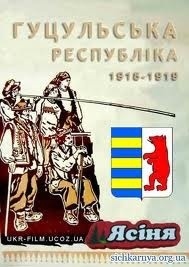 Науково-дослідницька робота 
Мангура  Михайла Михайловича
учня 11класу
Мукачівської ЗОШ І-ІІІ ступенів №15
«Становлення Гуцульської Республіки та діяльність Степана Клочурака» 

Мукачево-2014
Тема дослідження. «Становлення Гуцульської Республіки та діяльність Степана Клочурака» 

Мета дослідження :  розкриття  особливостей факту існування держави закарпатців під назвою Гуцульська Республіка  та його президента Степана Клочурака.

Об’єкт дослідження:  Гуцульська Республіка  в період з листопада 1918 по червень 1919 року.

Предмет дослідження: створення Гуцульської Республіки з центром Ясіня, Рахівського району та її  ініціатора Степана  Клочурака.
Завдання дослідницької роботи :
Дослідити основні причини невтримання української влади та державності в Україні загалом і на територіях Угорської Русі;
Проаналізувати  звільнення  гуцульсої  території від окупантів,   озброєння війська, встановлення стабільного громадського порядоку;
Вивчити активну експансивну політику щодо витіснення чужинців та створювати самоврядні  народні ради з наступним об’єднанням їх територій з Україною;
Вивчення діяльності С. Клочурака у міжвоєнну добу; 
Аналіз складу 1-го Чехословацького окремого батальйону Чехословацького армійського корпусу; 
Аналіз причин,   чому не врахували досвід 1919 р. під час перебирання влади в Карпатській Україні в  березні 1939 р.
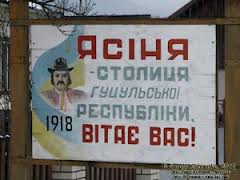 Гуцульська республіка — назва українського державного утворення, що існувало з листопада 1918 по червень 1919 року на Закарпатті.
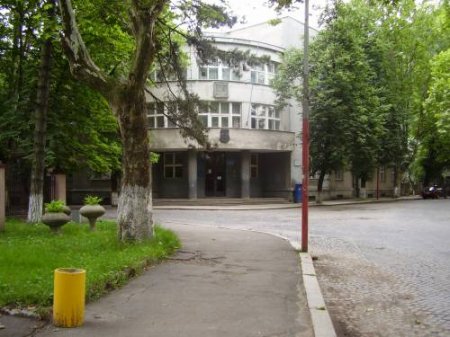 21 січня 1919 року у Хусті відбувся Всекарпатський Конгрес, делегати якого вирішили возз'єднати закарпатські землі у складі єдиної Української держави.
В цей же час на Рахівщині і значній частині Мармарощини утворилась Гуцульська республіка з центром у селі Ясіня.
Вищим органом влади стала Гуцульська Народна Рада, яку 18 грудня 1918 р. очолив Степан Клочурак.До складу Ради входило  43 члени : 38 українців; 2 німці; 3 євреї.
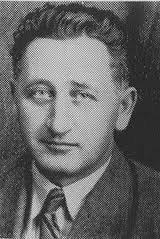 Степан клочурак
Президент  Гуцульської республіки
З президентом а. волошином
С.клочурак з президентом ЧСР е. гахою
Анна лофердюк-рідна сестра с.клочурака
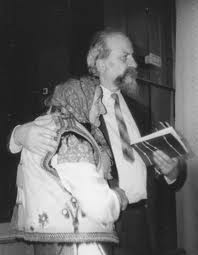 Любов свободова-онука с.клочурака
Степан Молдавчук і досі носить головний убір подарований Степаном
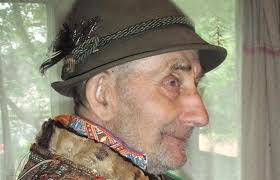 Могила с. клочурака у празі
Місцевий священик  о. Іван Лофердюк, племінник Степана Клочурака, освятив пам'ятник  своєму видатному вуйкові.
висновок
Оцінюючи   місце і роль  Гуцульської республіки у процесі державотворення у Закарпатті, важливо зазначити, що революційний порив українського населення на сході краю за відрив від Угорщини та возз’єднання з Україною мав позитивне значення, став окремою ланкою в єдиному ланцюзі  боротьби, яка тут велася.
Однак ізольована внаслідок певних об’єктивних історичних причин від інших революційних регіонів, залишаючись практично республікою-селом, Гуцульська Республіка була приречена на неминучу загибель.